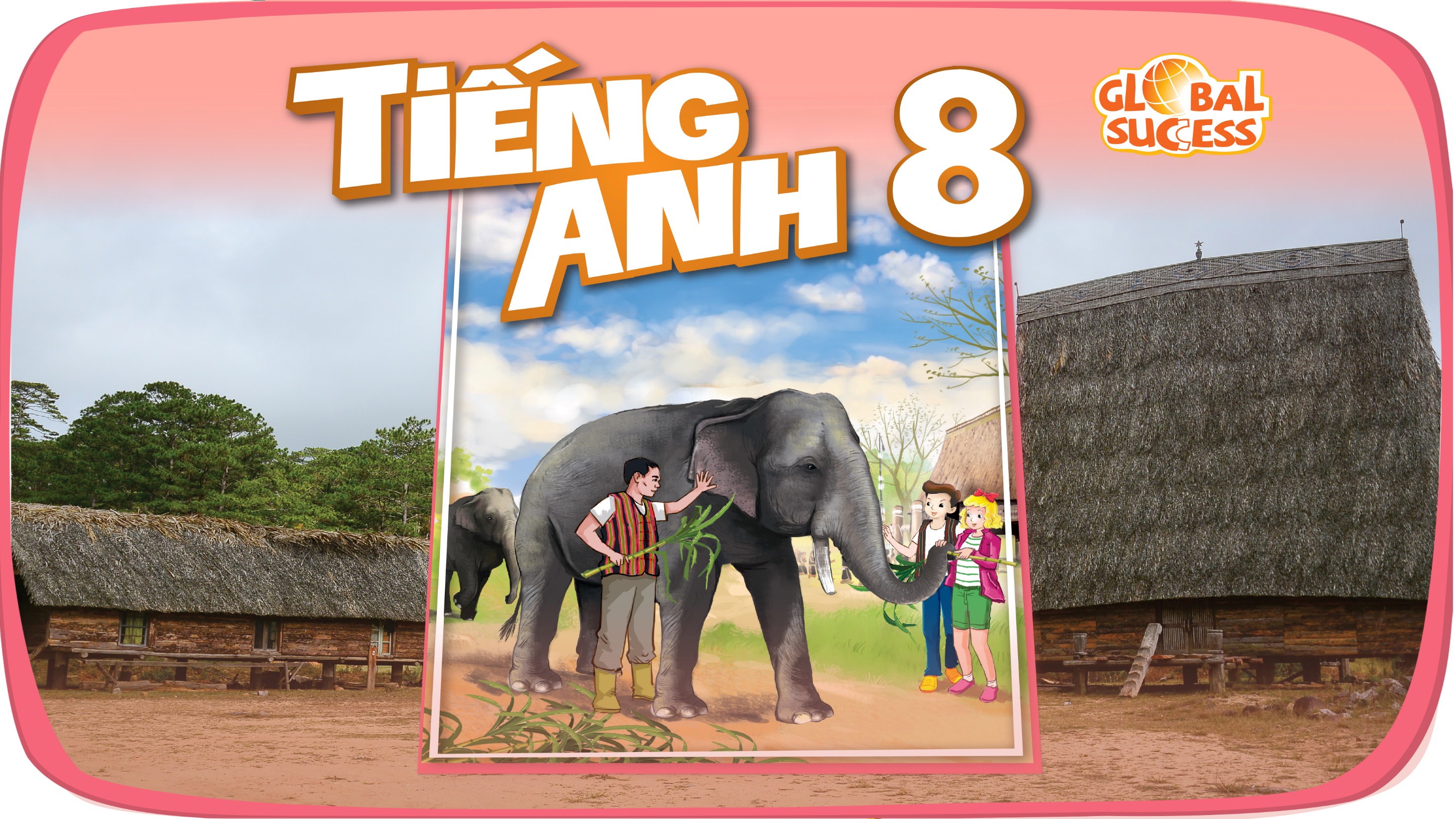 NATURAL DISASTERS
9
Unit
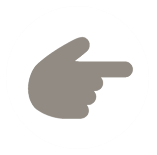 LESSON 2: A CLOSER LOOK 1
Unit
HOBBIES
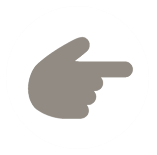 LESSON 2: A CLOSER LOOK 1
WARM-UP
Game: Kim’s game
Vocabulary
Task 1: In column B, write the noun forms of the verbs in column A.
Task 2: Write a word or phrase from the box under the correct picture.
Task 3: Fill in each blank with a word or phrase from the box.
VOCABULARY
Task 4: Listen and repeat the words. Pay attention to the word stress.
Task 5: Listen and repeat the sentences. Mark the stress in the underlined words.
PRONUNCIATION
CONSOLIDATION
Wrap-up
Homework
WARM-UP
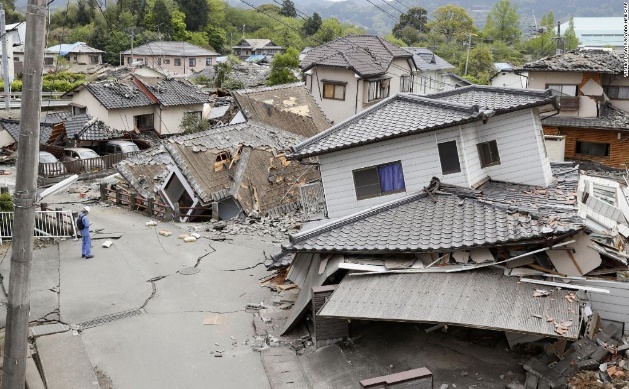 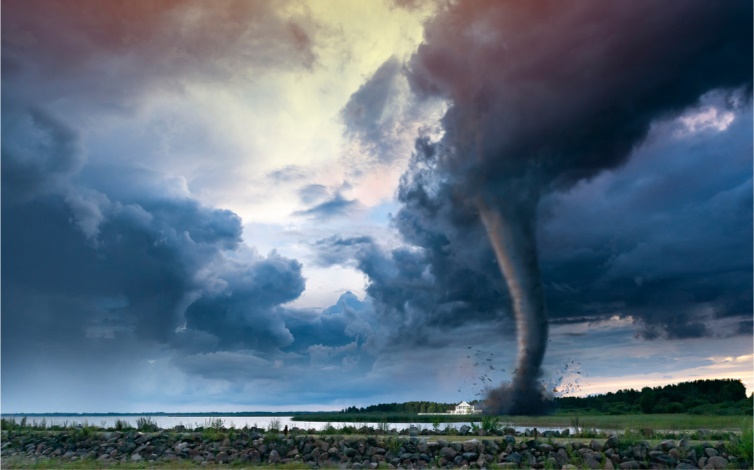 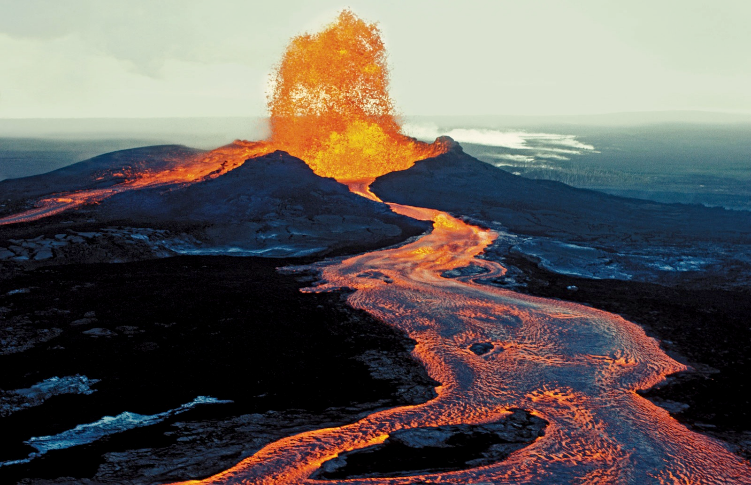 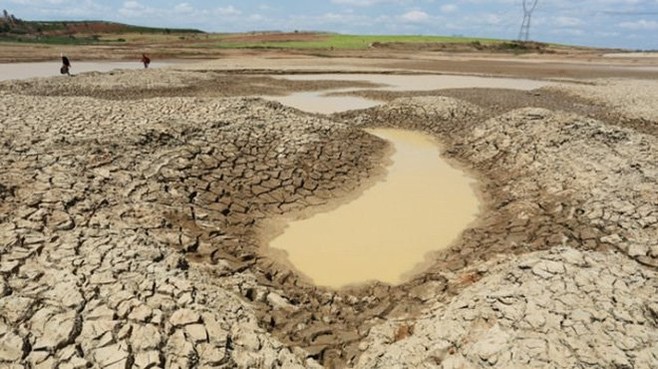 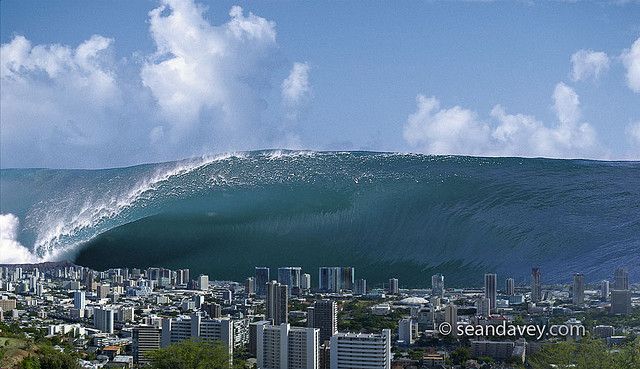 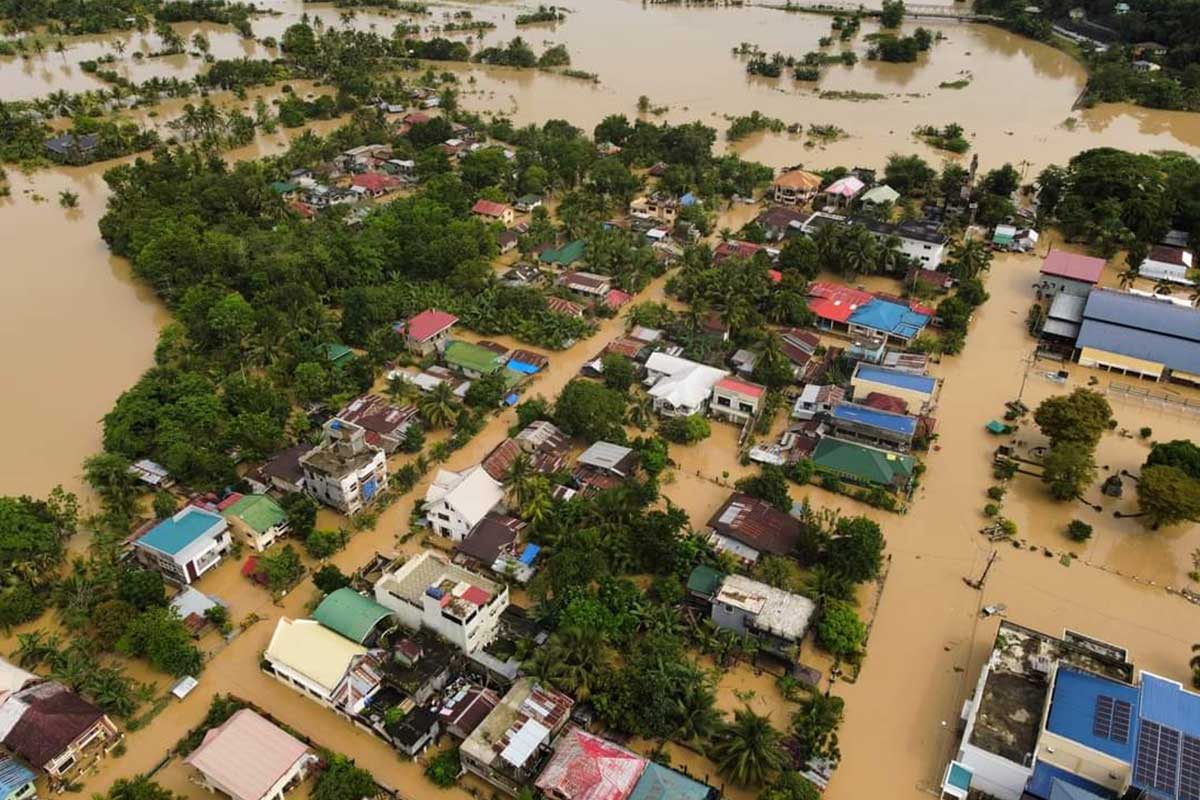 WARM-UP
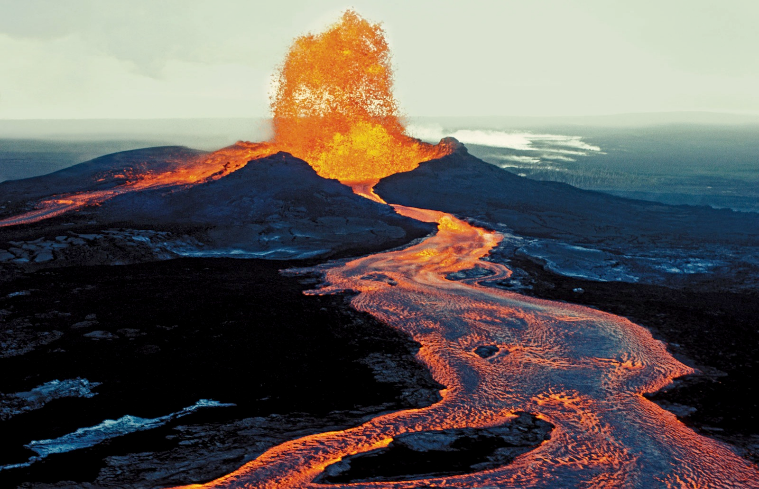 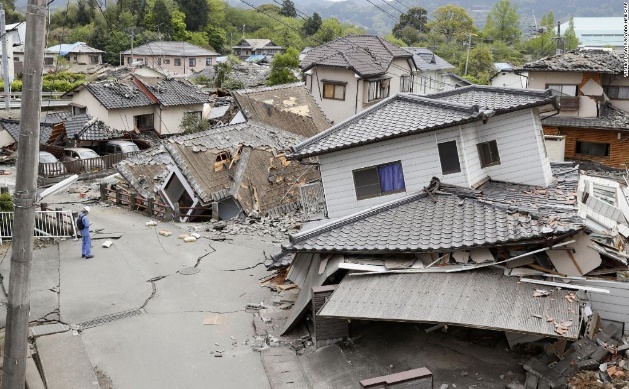 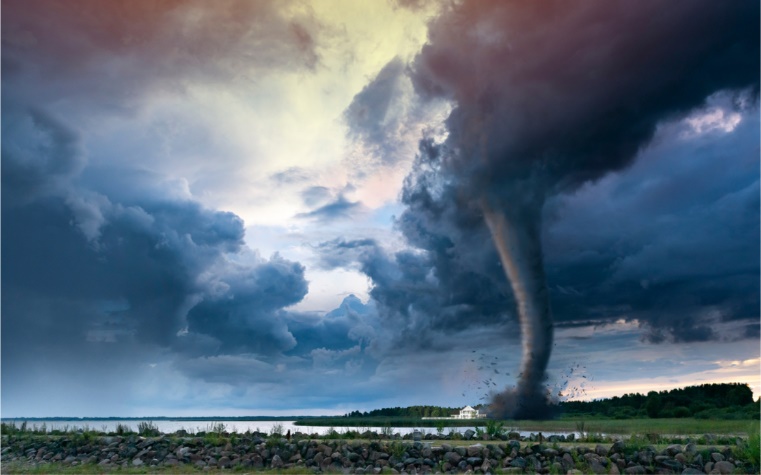 Tornado
Volcano
Earthquake
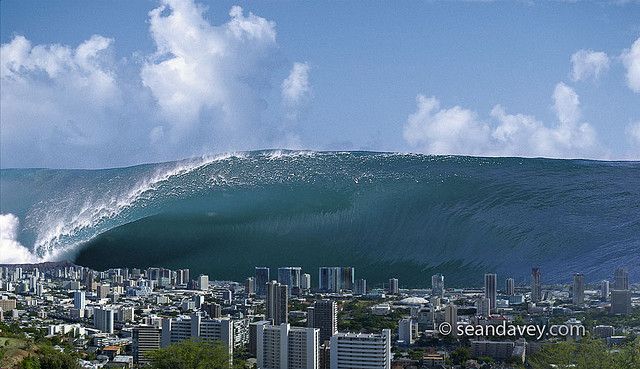 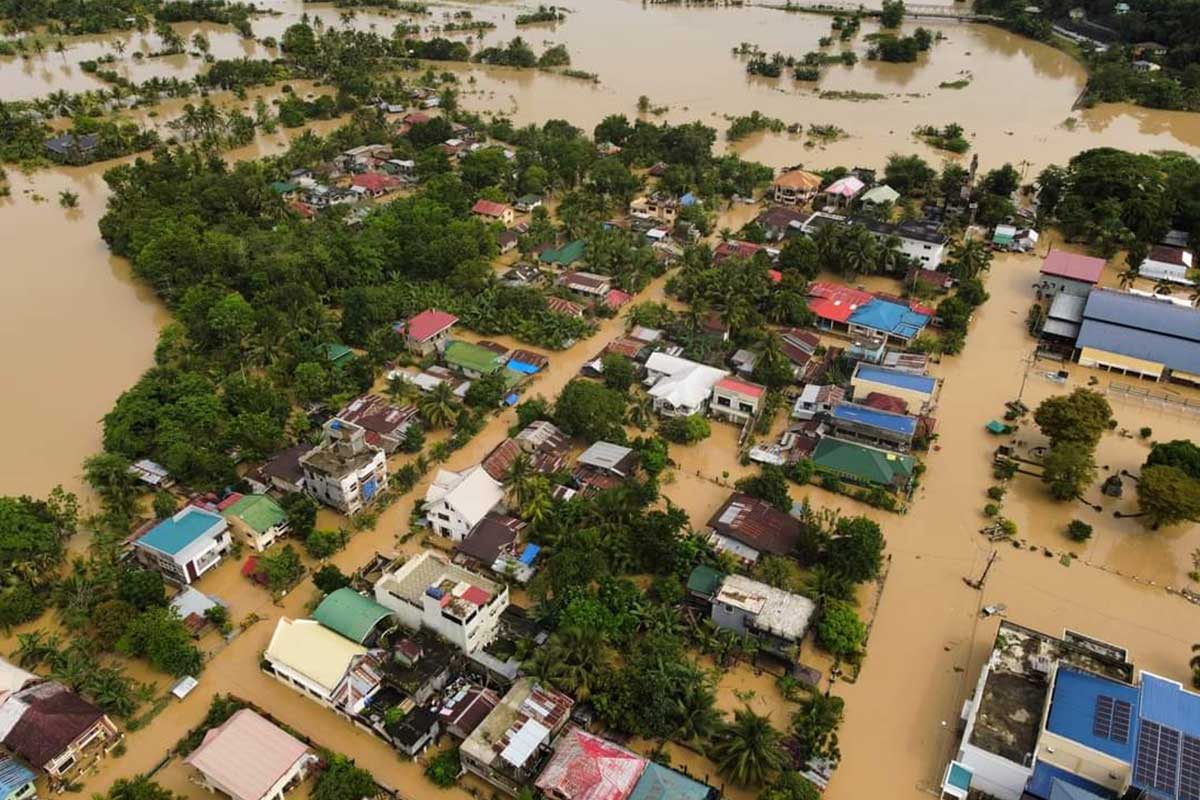 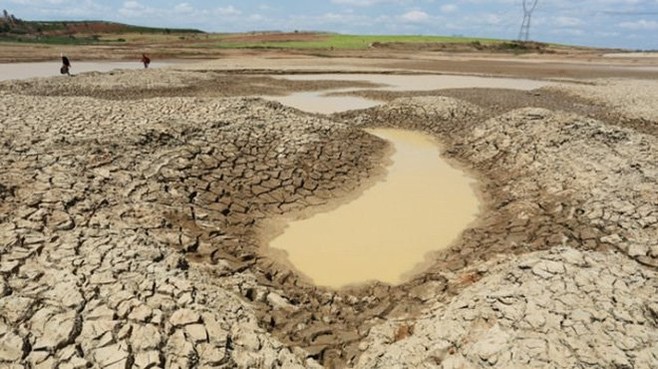 Drought
Flood
Tidal wave/ tsunami
VOCABULARY
destroy (v)
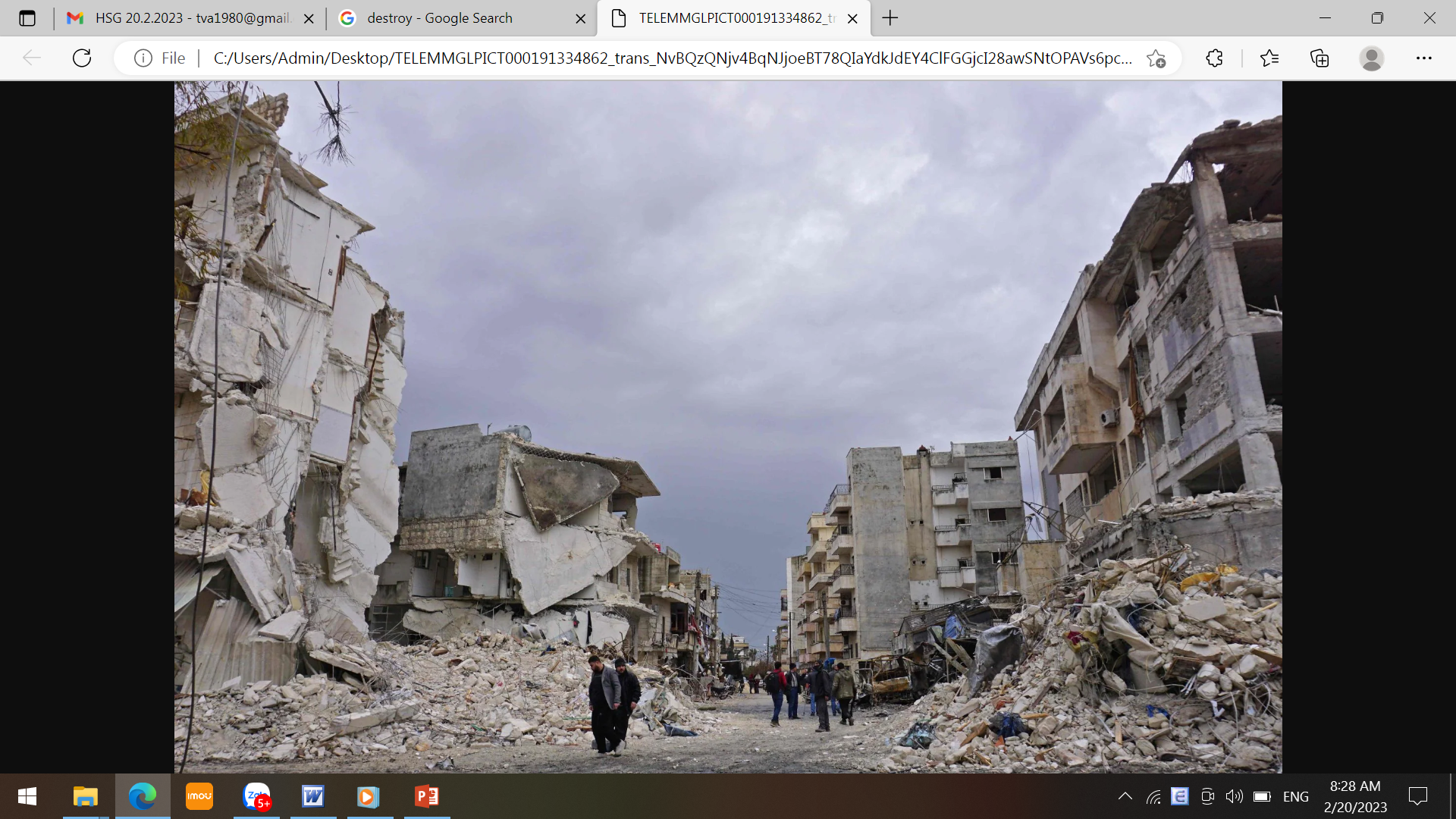 /dɪˈstrɔɪ/
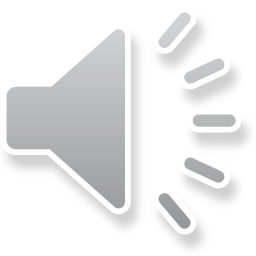 phá hủy
VOCABULARY
erupt (v)
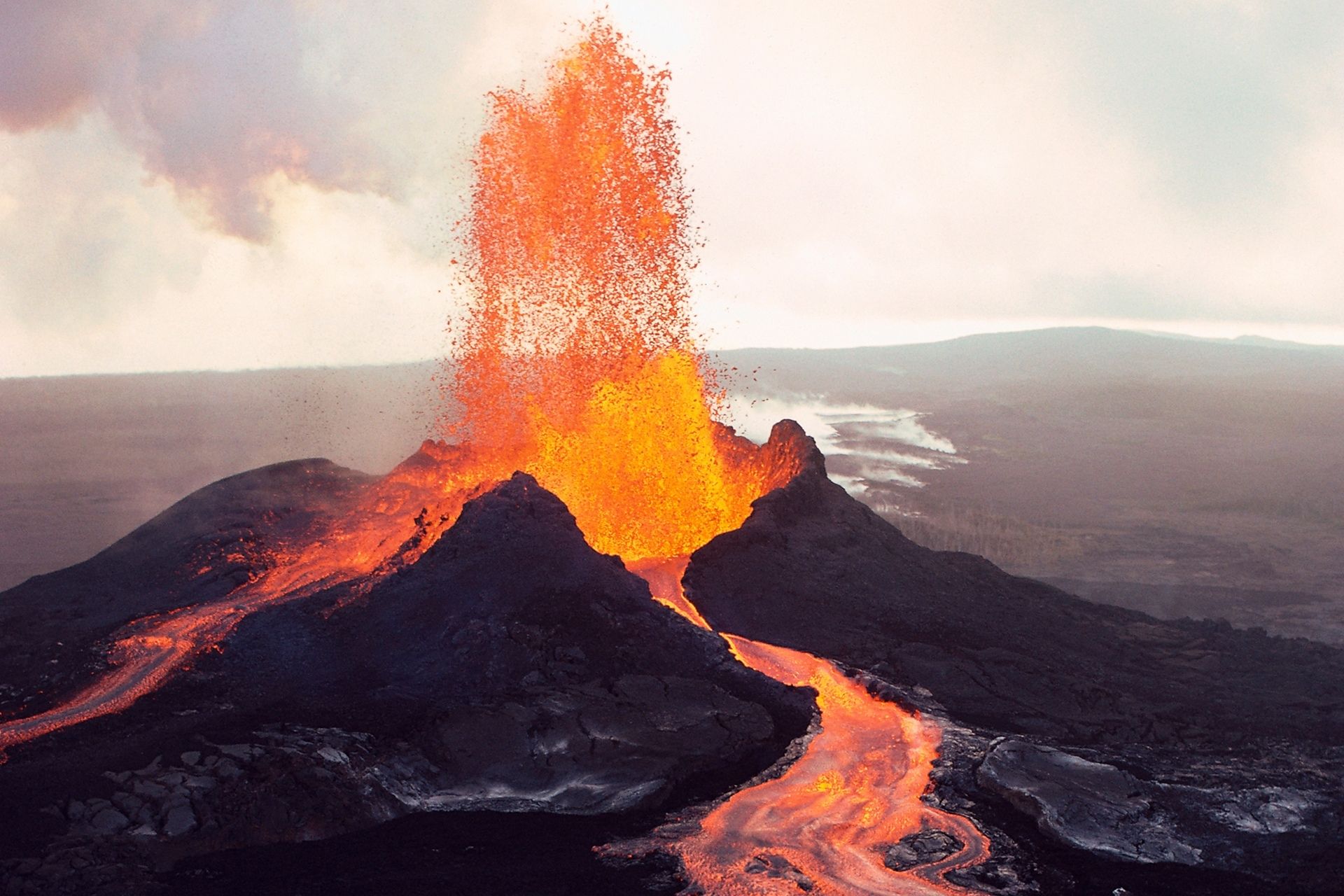 /ɪˈrʌpt/
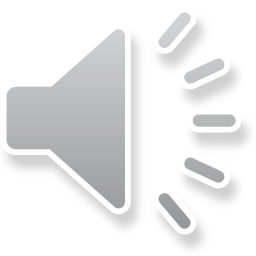 phun trào
VOCABULARY
predict (v)
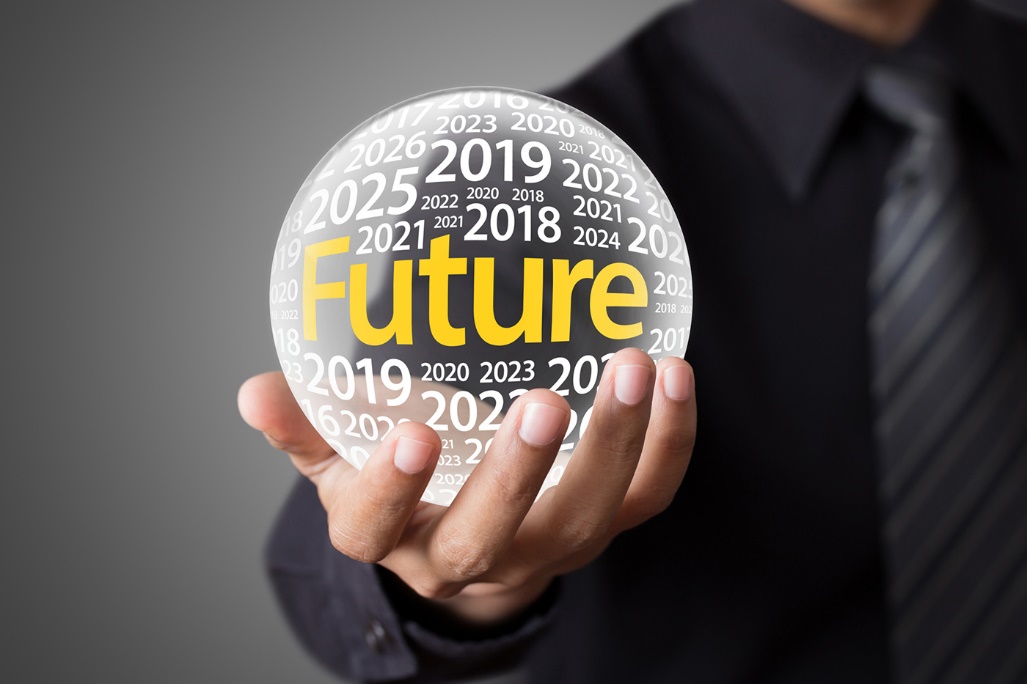 /prɪˈdɪkt/
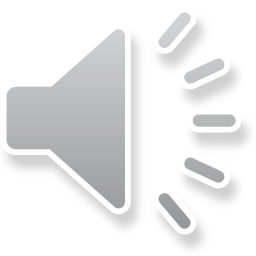 dự đoán
VOCABULARY
emergency kit (n)
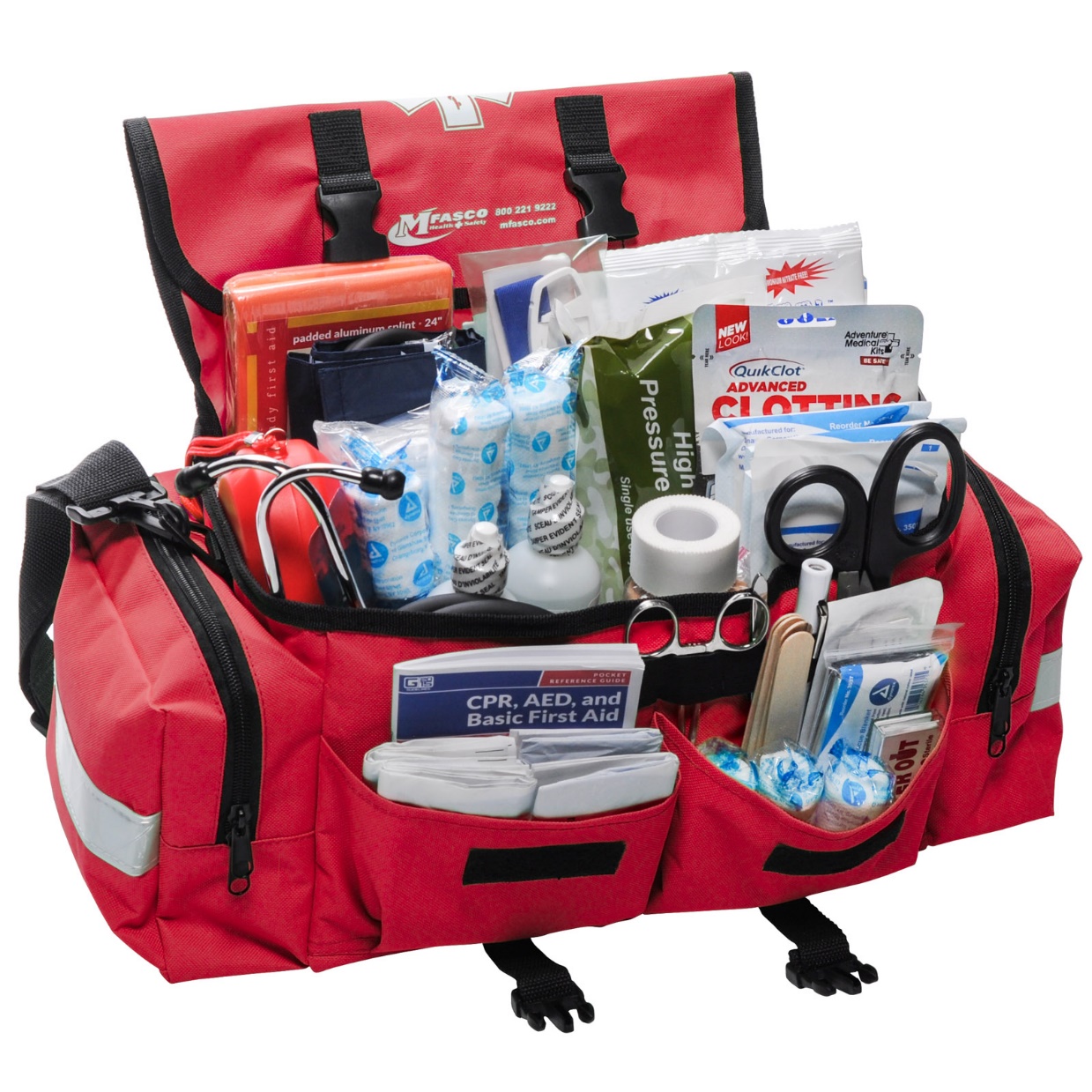 /ɪˈmɜːdʒənsi kit/
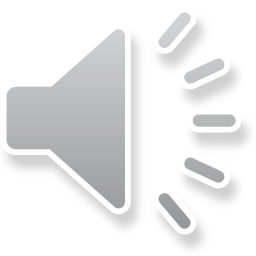 bộ dụng cụ dùng trong trường hợp khẩn cấp
VOCABULARY
property (n)
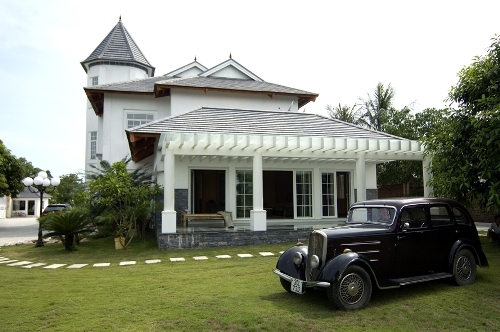 /ˈprɒpəti/
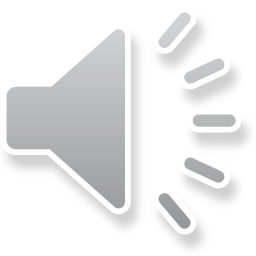 của cải, nhà cửa
VOCABULARY
rescue worker (n)
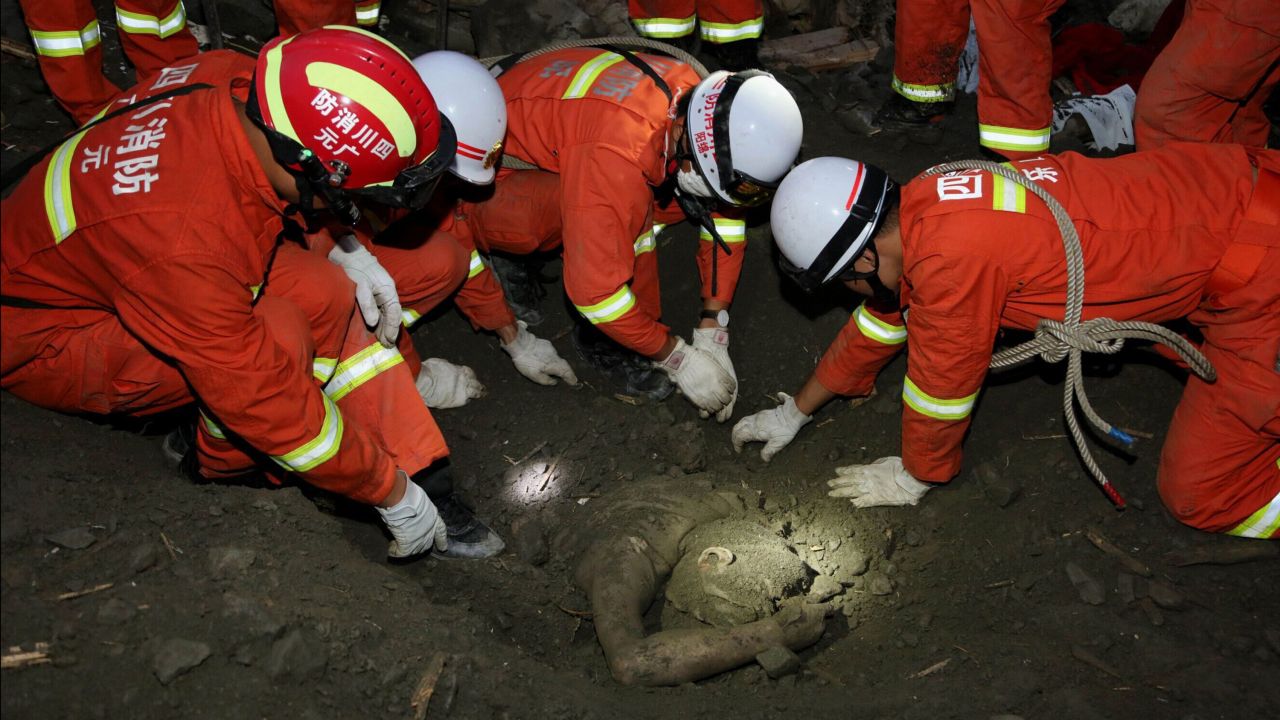 /ˈreskjuːˈwɜːkər /
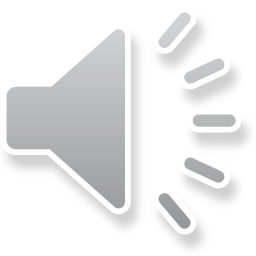 nhân viên cứu hộ
VOCABULARY
victim (n)
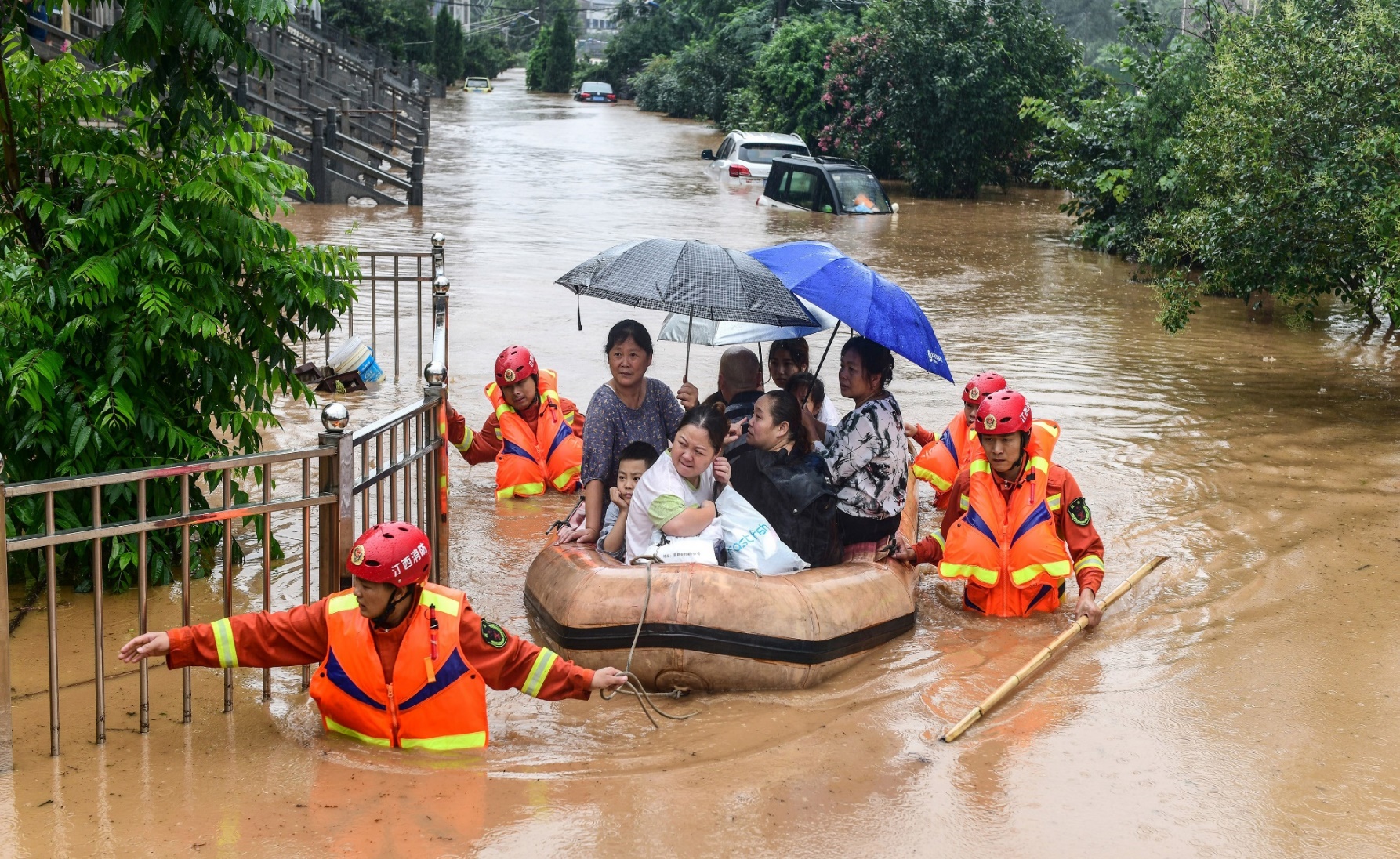 /ˈvɪktɪm/
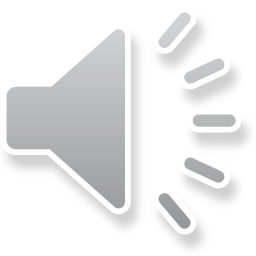 nạn nhân
VOCABULARY
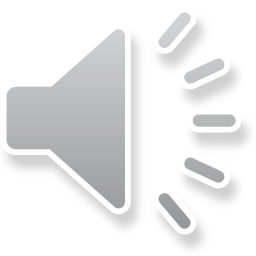 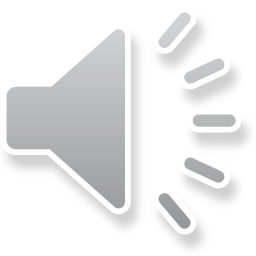 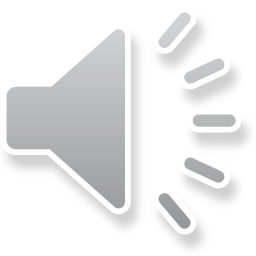 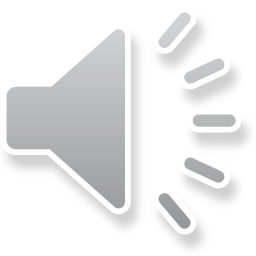 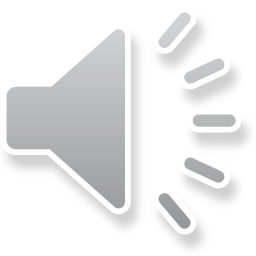 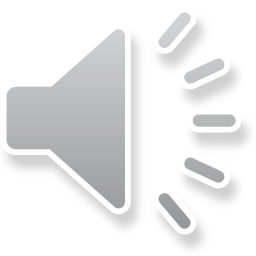 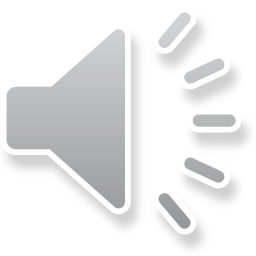 VOCABULARY
1
In column B, write the noun forms of the verbs in column A.
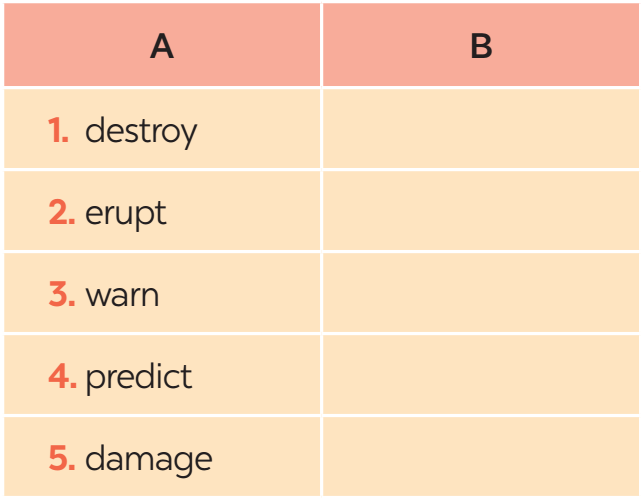 destruction
eruption
warning
prediction
damage
VOCABULARY
2
Write a word or phrase from the box under the correct picture.
emergency kit             victim             rescue worker                 property                whistle
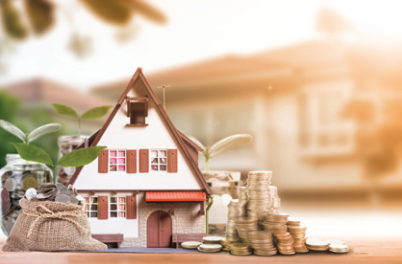 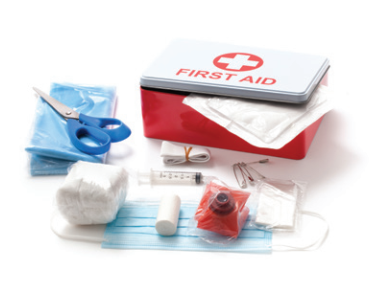 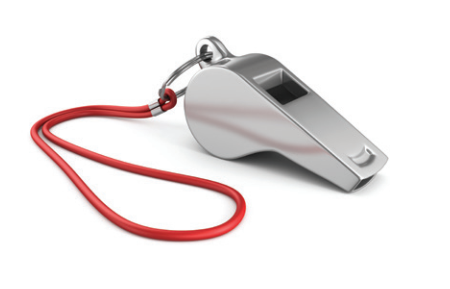 whistle
emergency kit
3. _____________
1. ____________
2. _____________
property
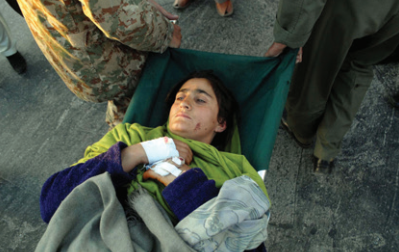 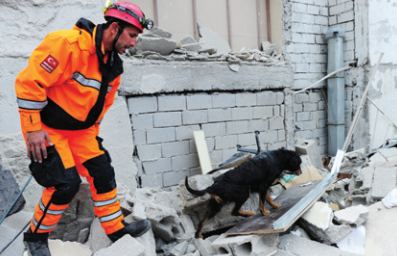 5. _____________
rescue worker
victim
4. _____________
VOCABULARY
3
Fill in each blank with a word or phrase from the box.
warning          predict          property           damage          emergency kit
1. Natural disasters can cause serious ________ to human life. 

2. Local authorities gave a flood ________ yesterday, so today people are moving to safer places. 

3. To prepare for a natural disaster, we should make a(n) ___________.

4. It’s hard to believe that we cannot _______ when earthquakes will happen. 

5. They lost all of their ________ because of the volcanic eruption.
damage
warning
emergency kit
predict
property
PRONUNCIATION
4
Listen and repeat the words. Pay attention to the word stress.
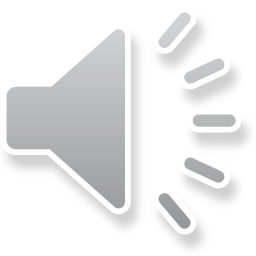 musical                          dangerous 
national			    humorous
practical                        poisonous 
personal                        marvellous
PRONUNCIATION
5
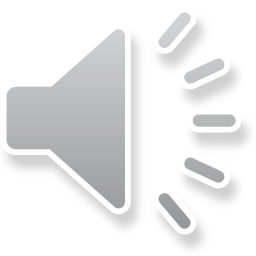 Listen and repeat the sentences. Mark the stress in the underlined words.
‘
1. The flood victims are collecting their personal property. 

2. Avoid dangerous places, such as windows or bookcases, during an earthquake. 

3. There are  numerous  tropical storms in this area every year.
 
4. Some natural disasters, such as landslides, usually happen in  mountainous areas. 

5. She gave us practical tips about treating poisonous wastes.
‘
‘
‘
‘
‘
‘
‘
CONSOLIDATION
1
Wrap-up
CONSOLIDATION
2
Homework
- Learn the new words by heart .
- Do exercises in the workbook.
- Prepare for Lesson 3 - A closer look 2.
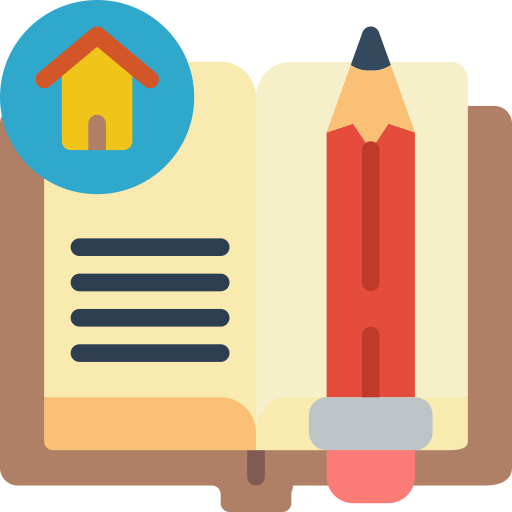 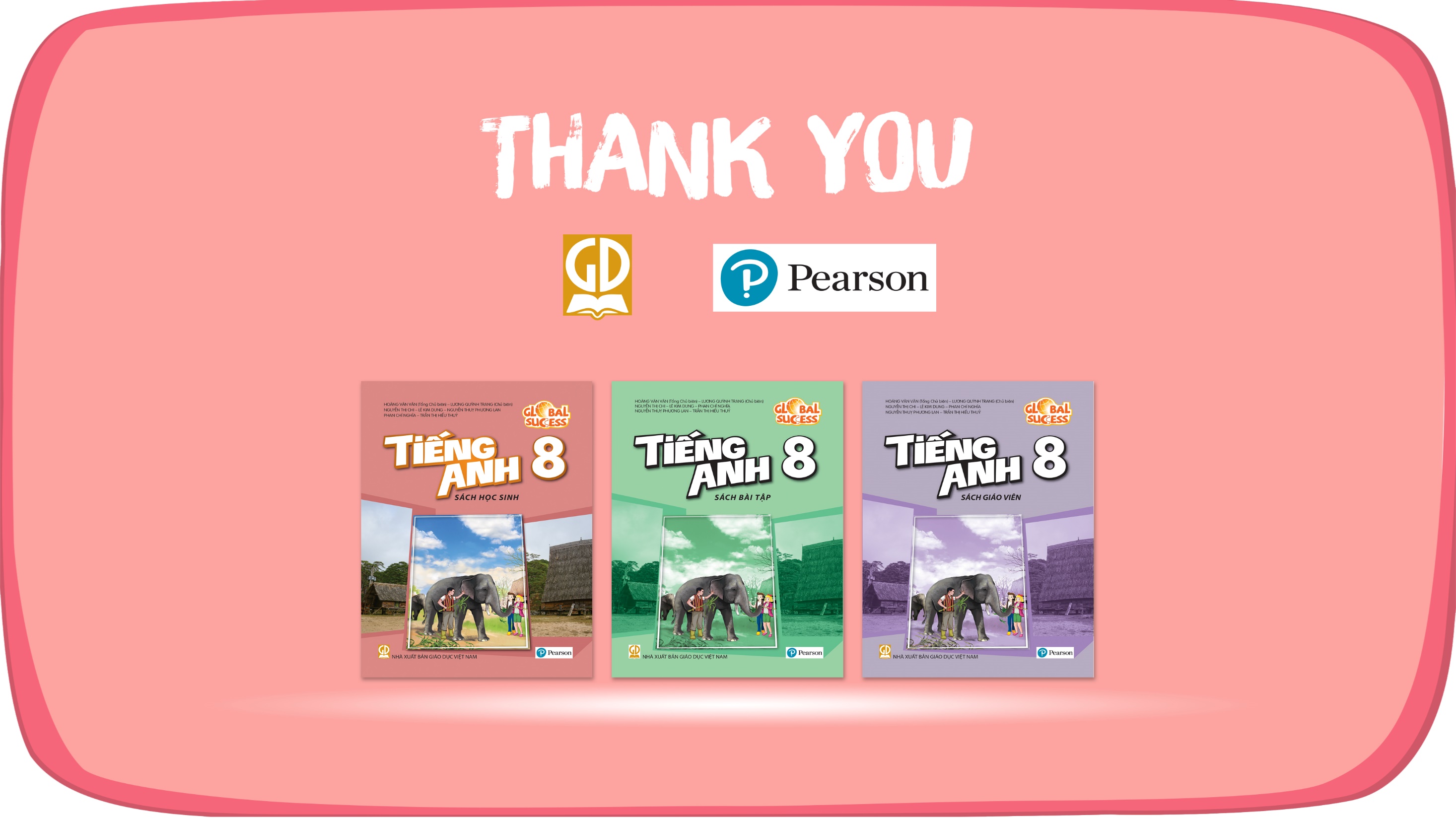 Website: hoclieu.vn
Fanpage: facebook.com/tienganhglobalsuccess.vn/